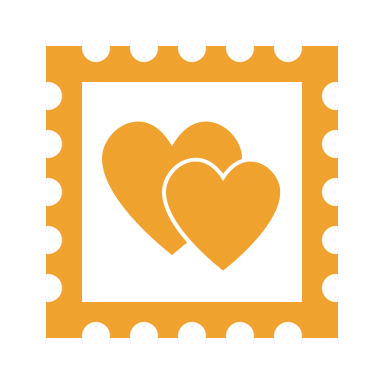 God’s Children & The World
1 John 2.15-3.12
God’s Children & The World1 John 2.15-3.12
Choose A Love That Lasts
(2.15-17)
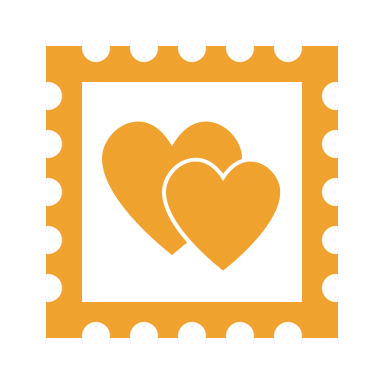 Choose A Love That Lasts (2.15-17)
Loving the World…or…
Loving God
Choose A Love That Lasts (2.15-17)
Love for the World Doesn’t Last!
The desires of our flesh
The desires of our eyes
The pride of life
God’s Children & The World1 John 2.15-3.12
Choose A Love That Lasts
(2.15-17)
Remain In God’s Truth
(2.18-27)
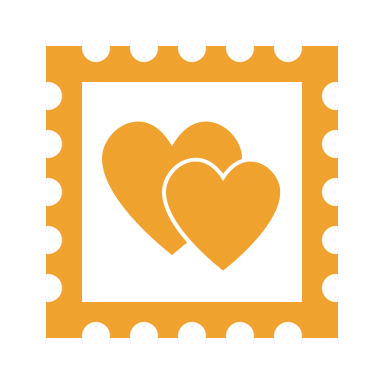 Remain In God’s Truth (2.18-27)
Antichrists Revealed (2.18-21)
Antichrists Defined (2.22-24)
Remain in the Truth! (2.24-27)
God’s Children & The World1 John 2.15-3.12
Choose A Love That Lasts
(2.15-17)
Remain In God’s Truth
(2.18-27)
Act Like God’s children
(2.28-3.12)
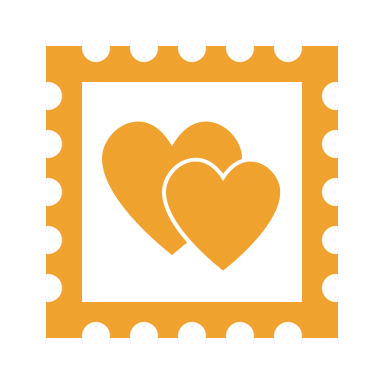 Act Like God’s Children (2.28-3.12)
Righteous actions (2.28-29)
Purified from sin (3.1-9)
Love for each another
God’s Children & The World1 John 2.15-3.12
Choose A Love That Lasts
(2.15-17)
Remain In God’s Truth
(2.18-27)
Act Like God’s children
(2.28-3.12)
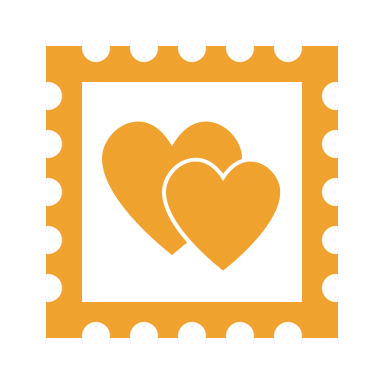